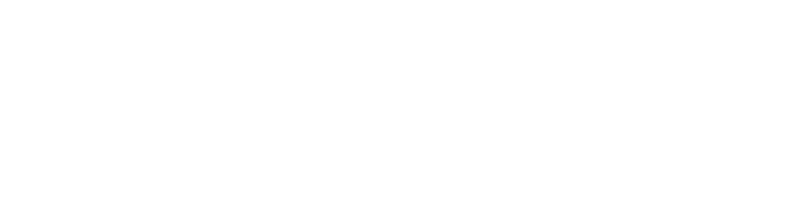 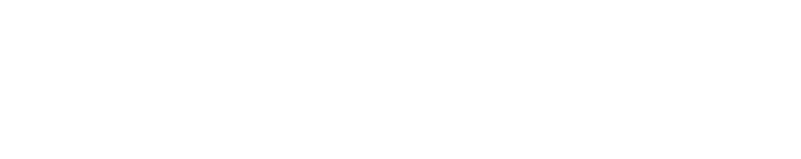 Маркетплейс
Юрій Заремба  |  засновник та директор AXDRAFT
ЦІННІСТЬ
КОРИСТУВАЧ
МОНЕТИЗАЦІЯ
Модель Marketplace
фізичні та юридичні особи, які взаємодіють на торгівельному майданчику
одноразовий платіж;
комісія за транзакцію;
реклама;
Вирішення проблем роздрібної торгівлі товарами чи послугами:
пошук покупців/продавців;
логістика.
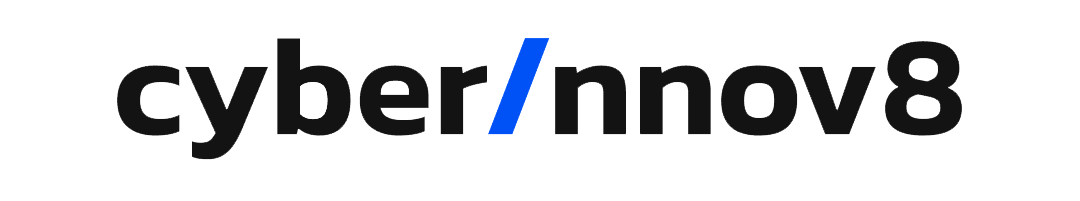 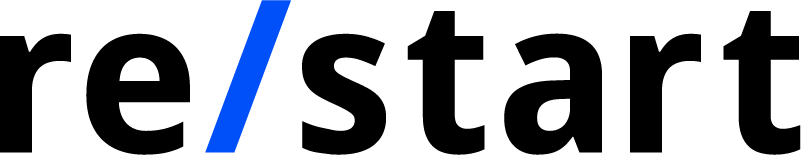 Основні риси Marketplace
Продукт - це посередник
Потрібно вирішувати 2 проблеми (попит і пропозиція)
Успішна монетизація потребує значної кількості угод
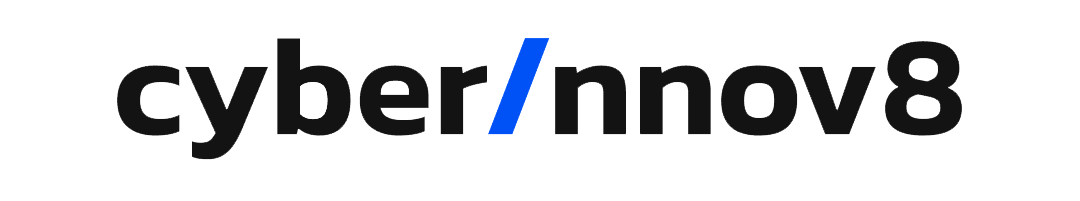 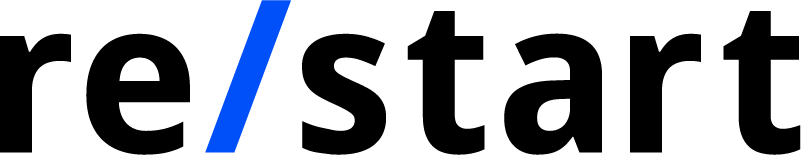 Приклади Marketplace
OLX
Rozetka
Amazon
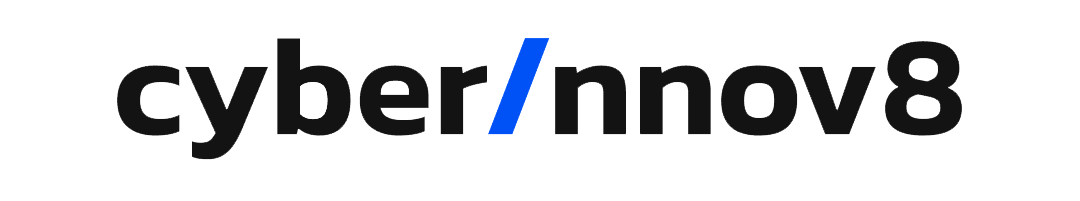 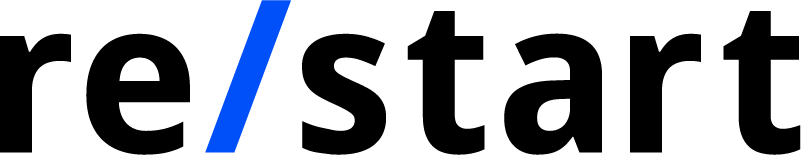